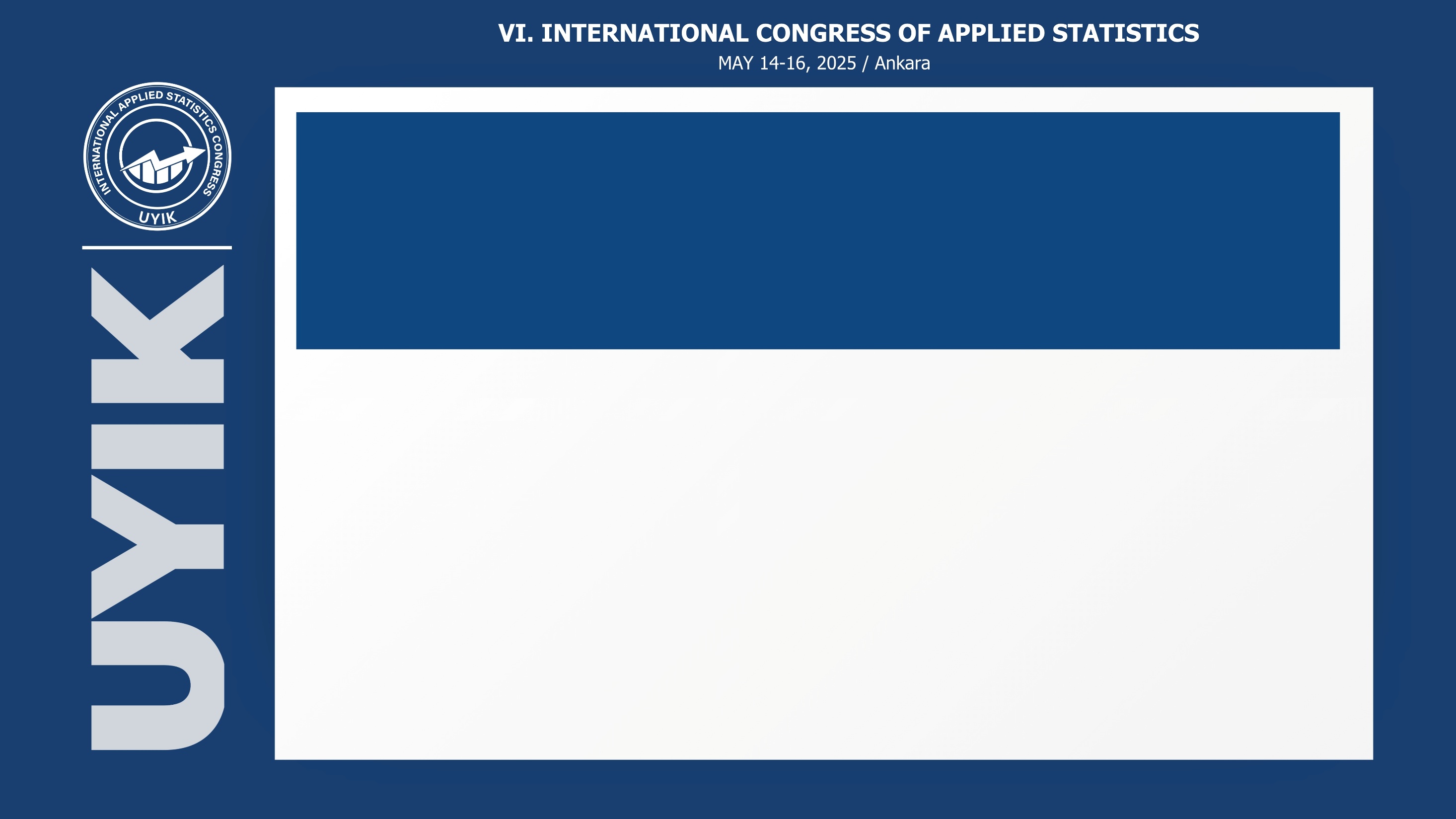 Enter the title of this study here.
Author 1. Name-Surname
University, E-mail

Author 2. Name-Surname
University, E-mail

Author 3. Name-Surname
University, E-mail
Name-Surname of the Presenter
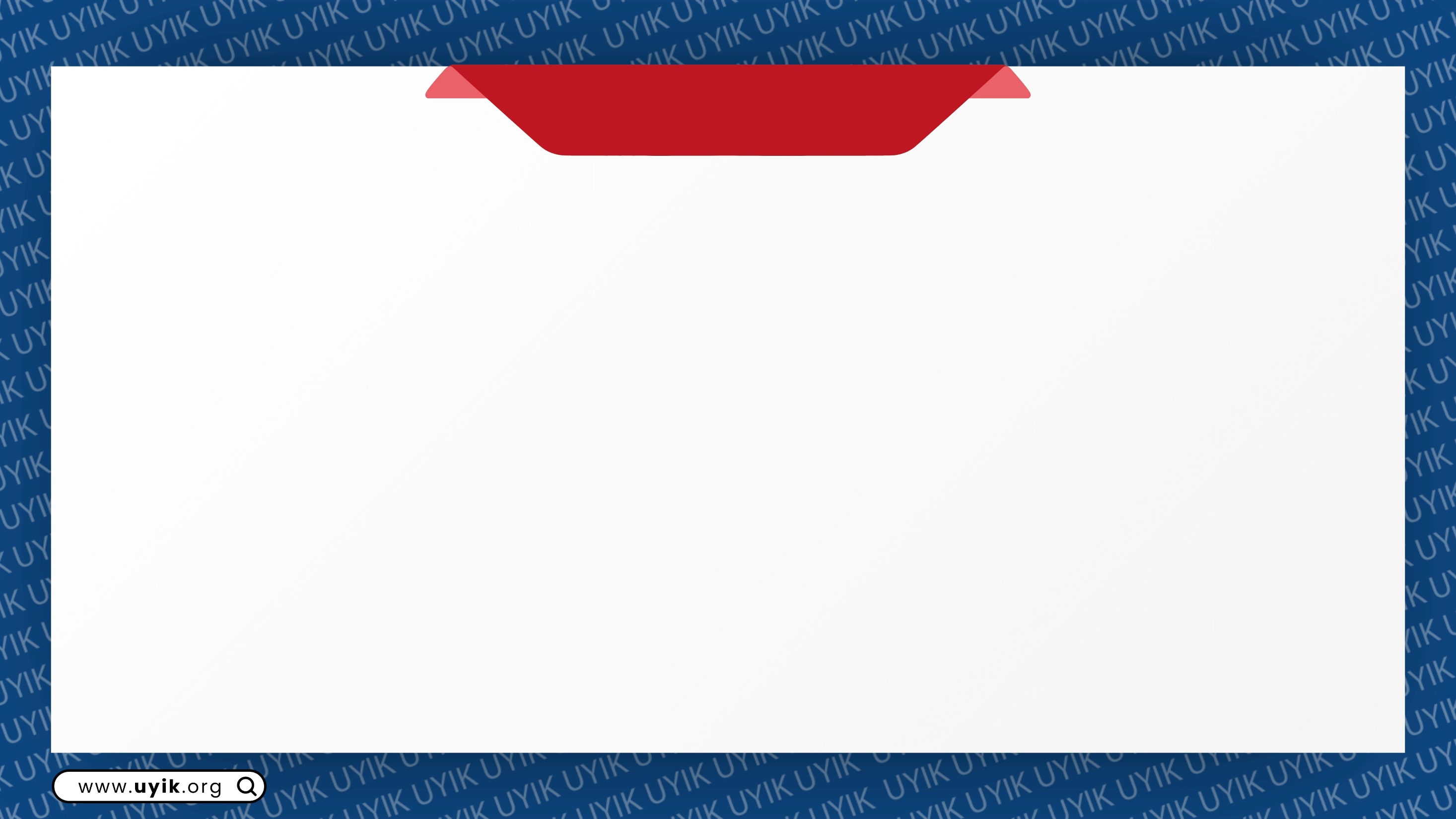 During the Preparation of a PowerPoint Presentation
*The total presentation time is 15 minutes.
(Presentation: 10 minutes, Q&A: 5 minutes)
Avoid filling your slides with excessive text.
Keep in mind that reading directly from slides is generally not considered a good practice.
Ensure that your slides are structured to fit within a 10-minute presentation.
Limit the total number of slides to a maximum of 21. (If your presentation includes a large number of tables, you may incorporate them as long as they do not extend beyond the allocated 10-minute duration.)

Adhere to the allocated presentation time (10 minutes for the presentation, 5 minutes for Q&A).
Ensure that the core message of your presentation is conveyed clearly and concisely.
Include only essential information in text areas (limit text to a maximum of 6 lines per slide).
Avoid using irrelevant images, animations, or other distracting visual elements.
Use Tahoma as the font type, with text aligned justified.
Name-Surname of the Presenter
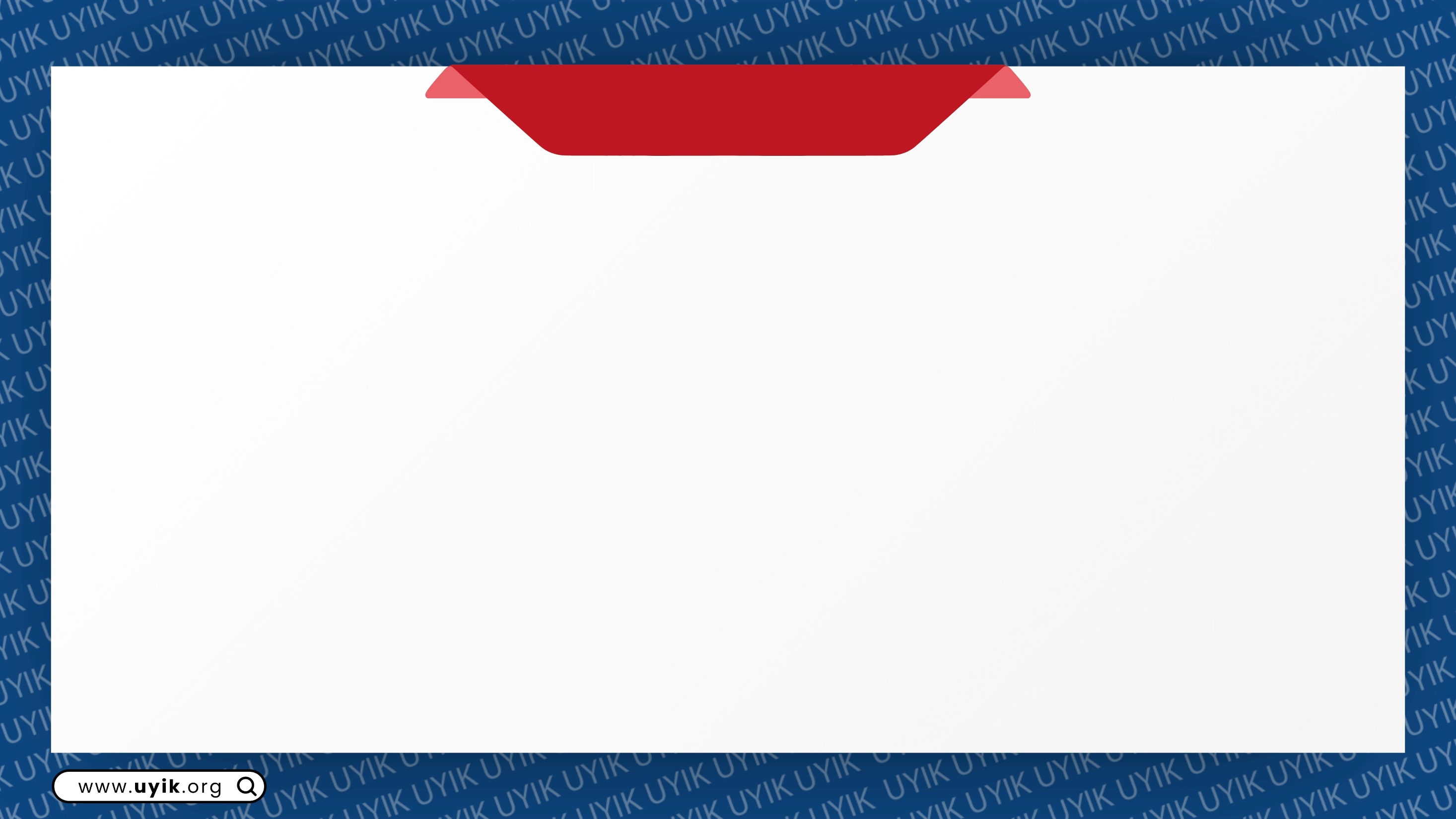 Introduction
Introduction Section
The topic, problem, purpose, and significance of the research should be clearly explained in this section. If applicable, assumptions and limitations should also be included.




Notes: Do not exceed six lines on this page (1.5 line spacing).
Notes: The introduction section should be presented in a maximum of three slides.
Name-Surname of the Presenter
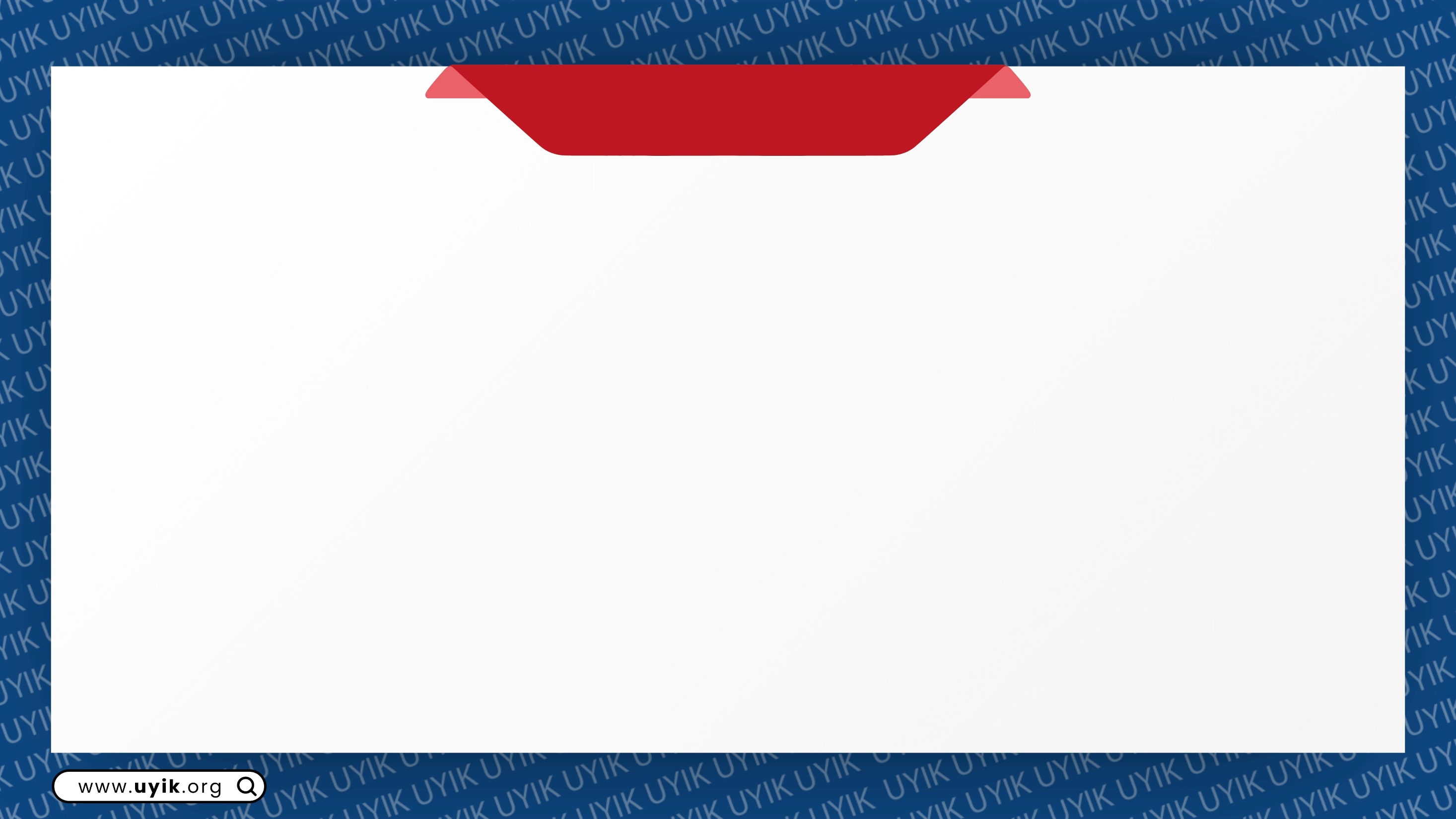 Introduction
Introduction Section
The topic, problem, purpose, and significance of the research should be clearly explained in this section. If applicable, assumptions and limitations should also be included.




Notes: Do not exceed six lines on this page (1.5 line spacing).
Notes: The introduction section should be presented in a maximum of three slides.
Name-Surname of the Presenter
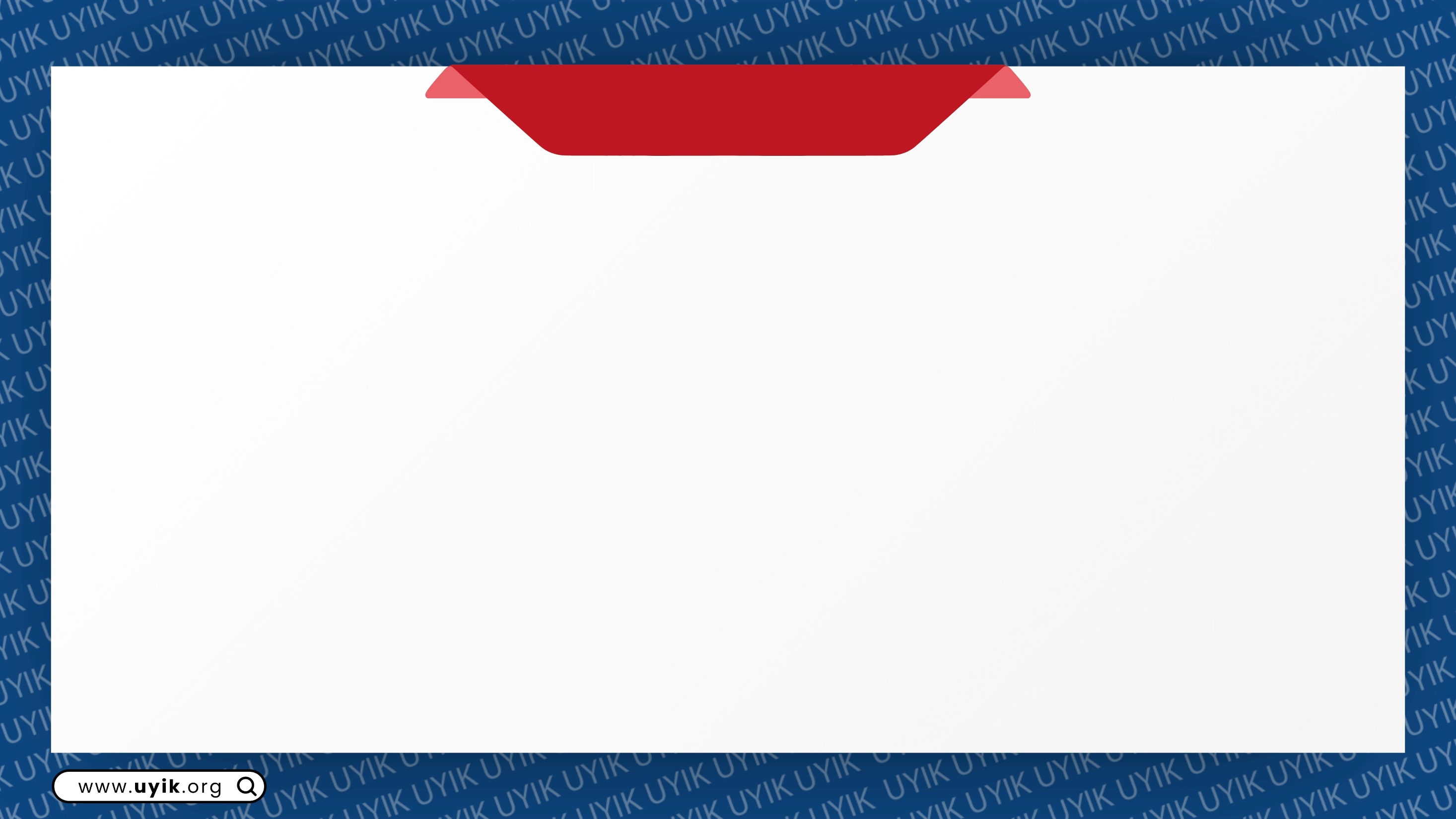 Introduction
Introduction Section
The topic, problem, purpose, and significance of the research should be clearly explained in this section. If applicable, assumptions and limitations should also be included.




Notes: Do not exceed six lines on this page (1.5 line spacing).
Notes: The introduction section should be presented in a maximum of three slides.
Name-Surname of the Presenter
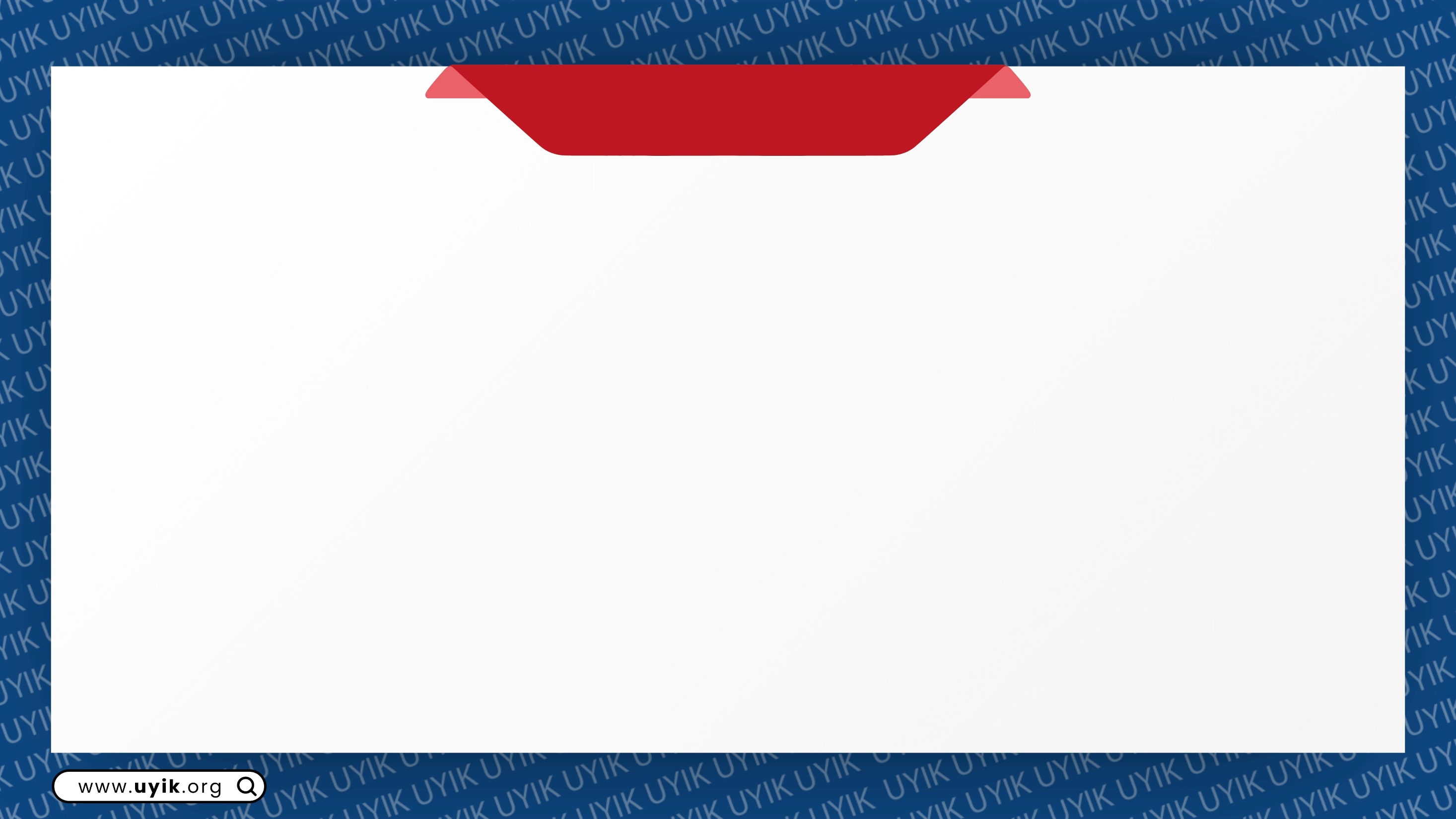 Conceptual / Theoretical Framework
Conceptual / Theoretical Framework
The theoretical foundations of the research and its position in the existing literature should be briefly presented in this section.





Notes: Do not exceed six lines on this page (1.5 line spacing).
Notes: This section should be presented in a maximum of three slides.
Name-Surname of the Presenter
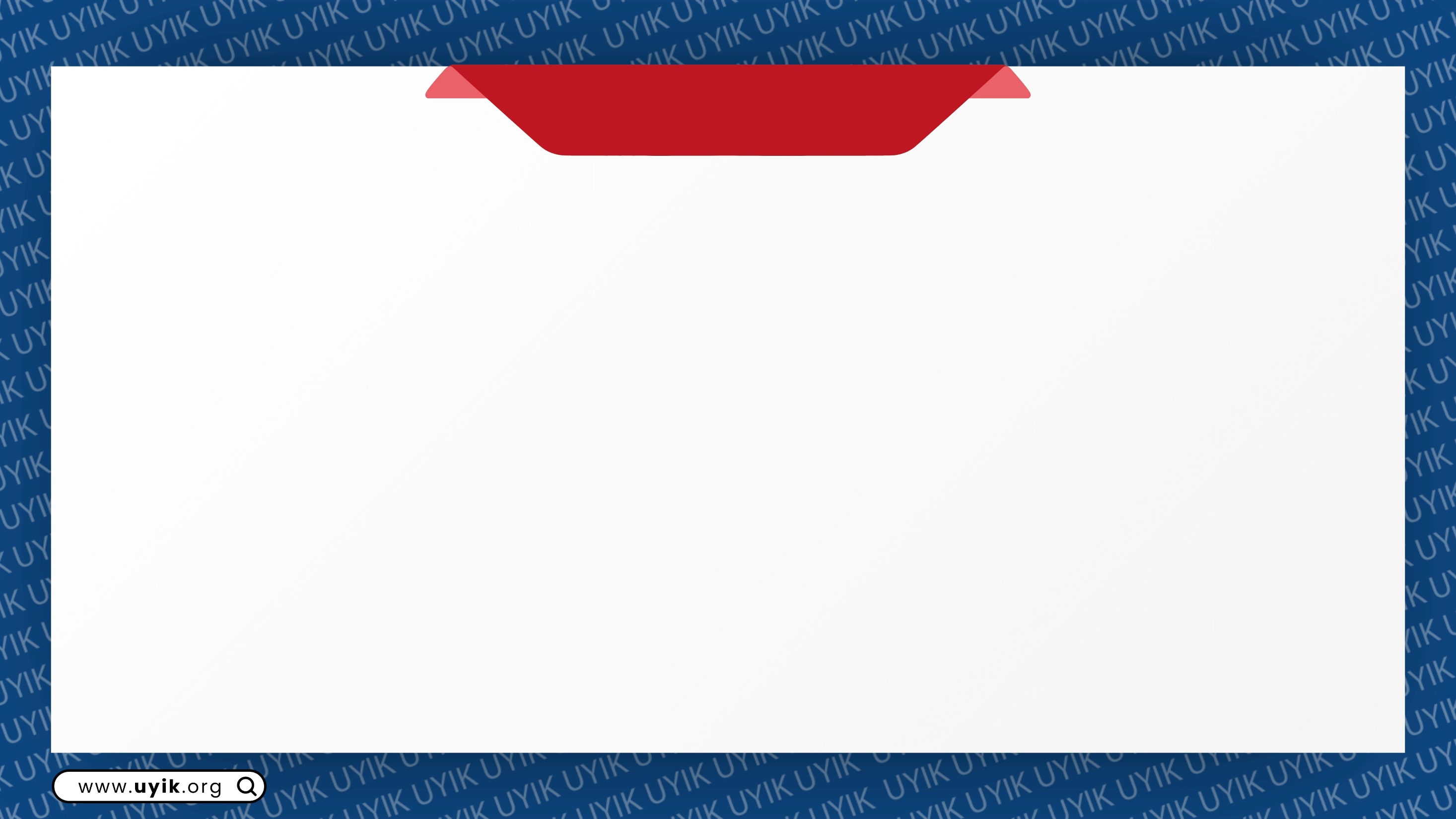 Conceptual / Theoretical Framework
Conceptual / Theoretical Framework
The theoretical foundations of the research and its position in the existing literature should be briefly presented in this section.





Notes: Do not exceed six lines on this page (1.5 line spacing).
Notes: This section should be presented in a maximum of three slides.
Name-Surname of the Presenter
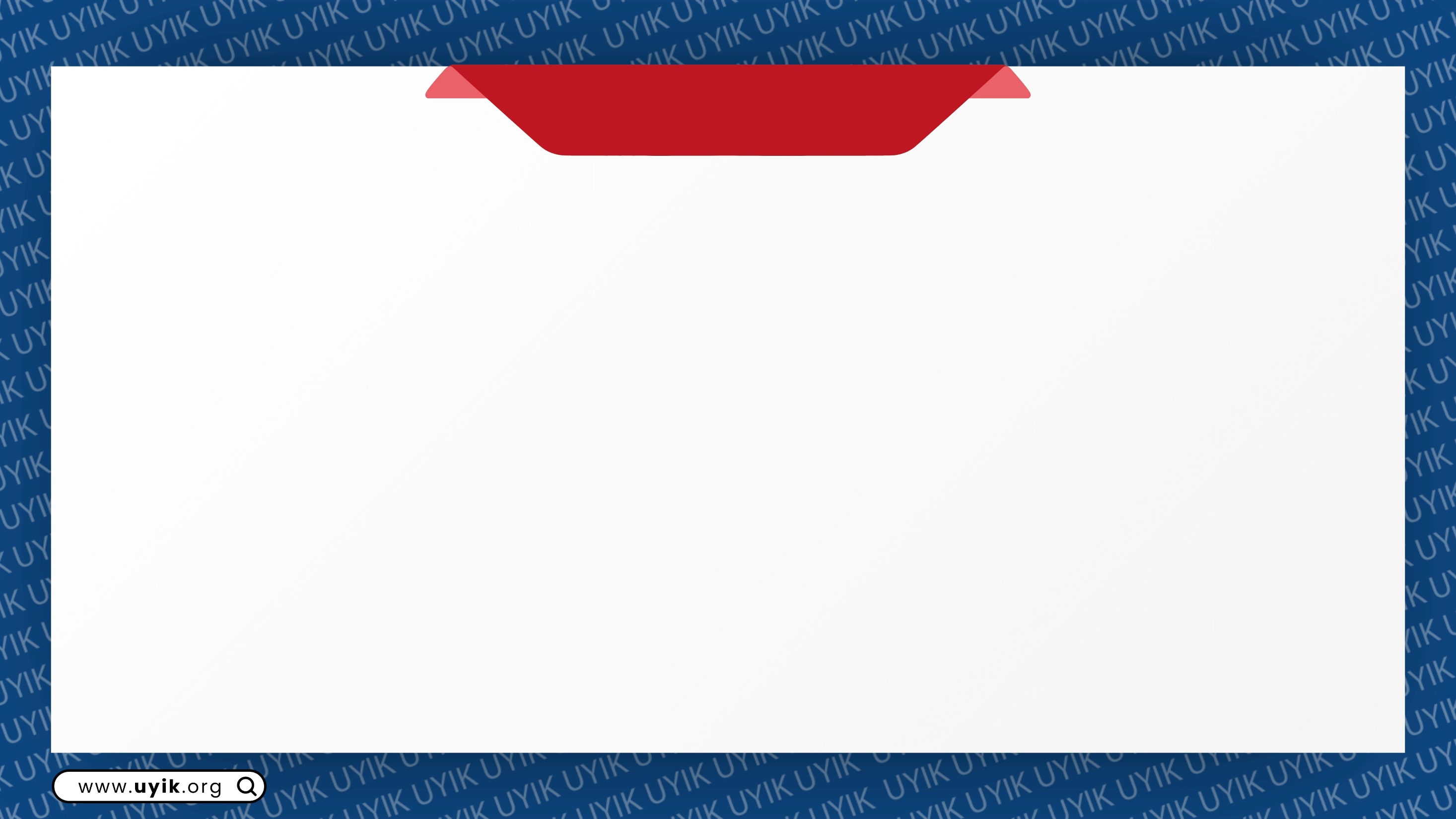 Conceptual / Theoretical Framework
Conceptual / Theoretical Framework
The theoretical foundations of the research and its position in the existing literature should be briefly presented in this section.





Notes: Do not exceed six lines on this page (1.5 line spacing).
Notes: This section should be presented in a maximum of three slides.
Name-Surname of the Presenter
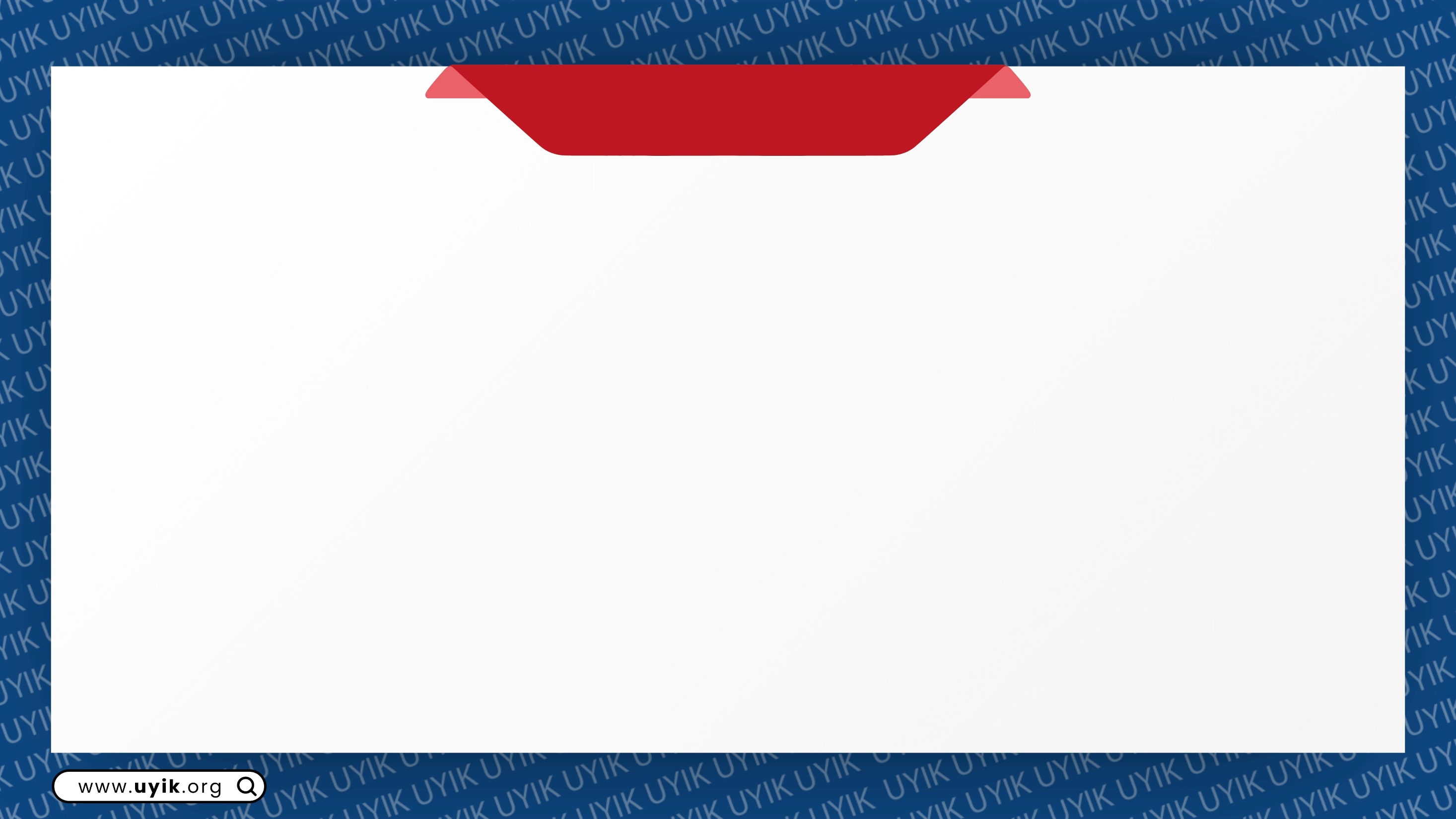 Materials and Methods
Research Methodology
This section should explain the following methodological aspects of the study:
a. Research design/model
b. Data collection method
c. Population and sample
d. Statistical techniques used
e. Data analysis approach and other methodological considerations.


Notes: Do not exceed six lines per slide (1.5 line spacing).
Notes: This section should be presented in a maximum of three slides.
Name-Surname of the Presenter
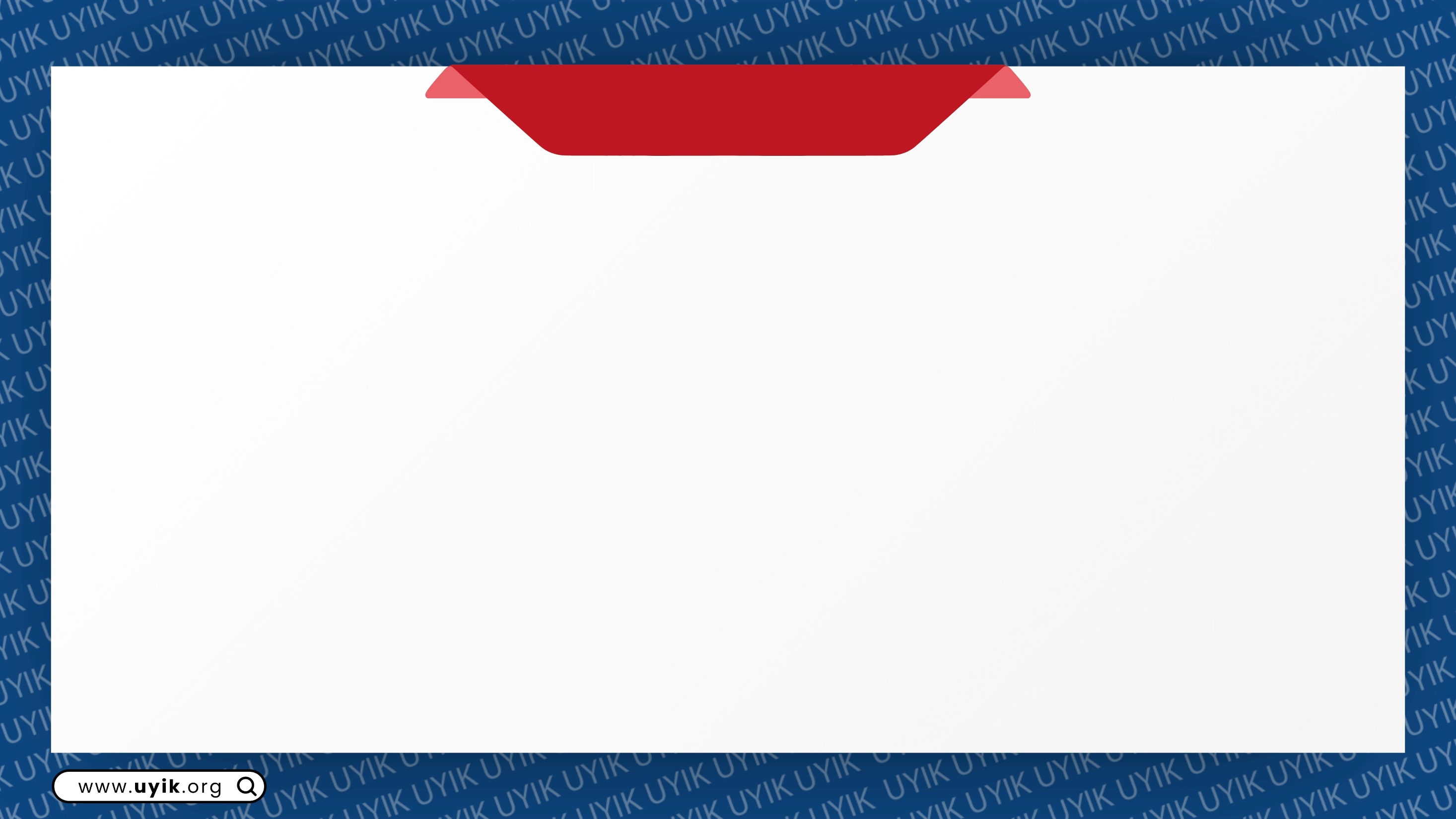 Materials and Methods
Research Methodology
This section should explain the following methodological aspects of the study:
a. Research design/model
b. Data collection method
c. Population and sample
d. Statistical techniques used
e. Data analysis approach and other methodological considerations.


Notes: Do not exceed six lines per slide (1.5 line spacing).
Notes: This section should be presented in a maximum of three slides.
Name-Surname of the Presenter
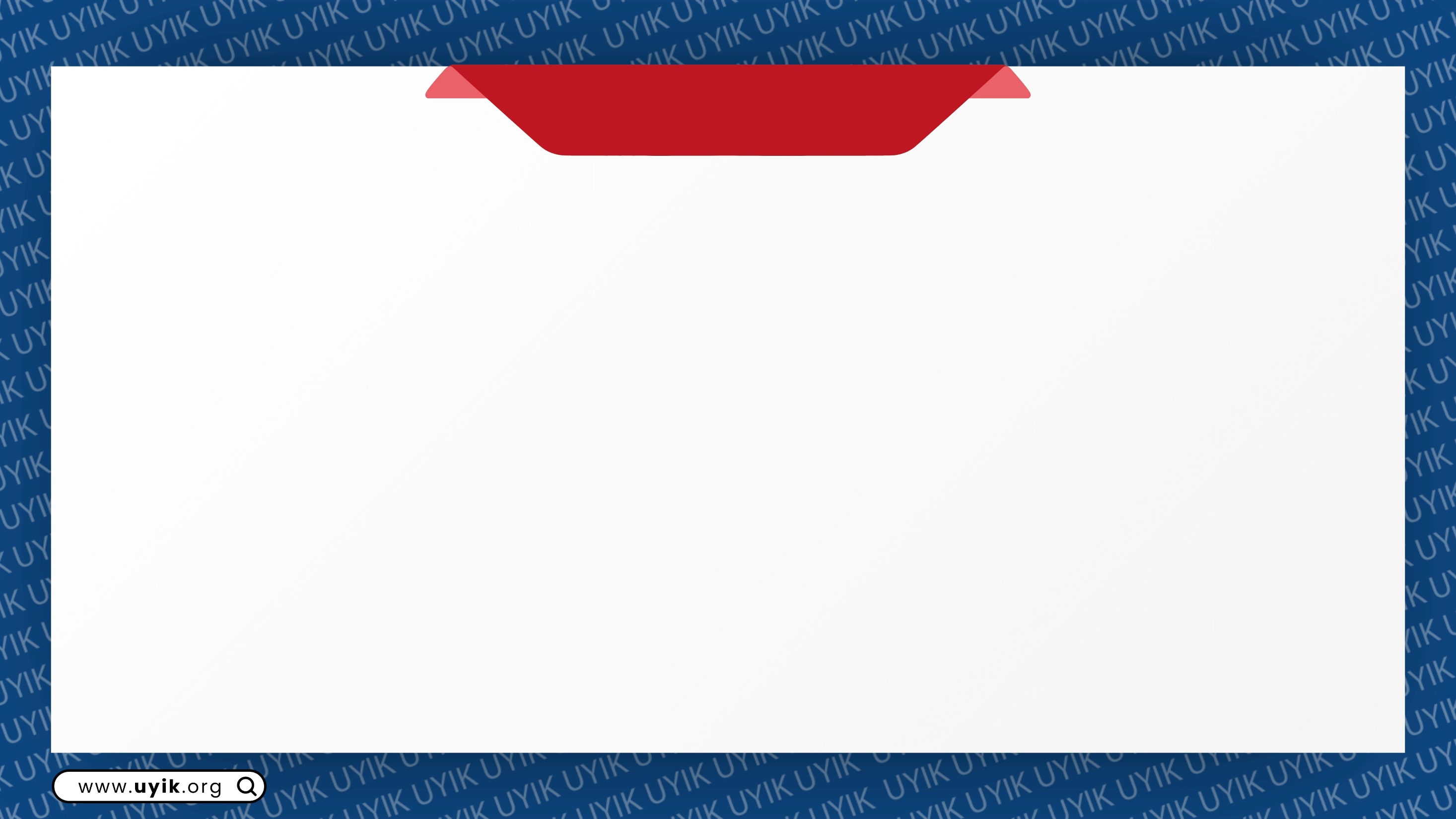 Materials and Methods
Research Methodology
This section should explain the following methodological aspects of the study:
a. Research design/model
b. Data collection method
c. Population and sample
d. Statistical techniques used
e. Data analysis approach and other methodological considerations.


Notes: Do not exceed six lines per slide (1.5 line spacing).
Notes: This section should be presented in a maximum of three slides.
Name-Surname of the Presenter
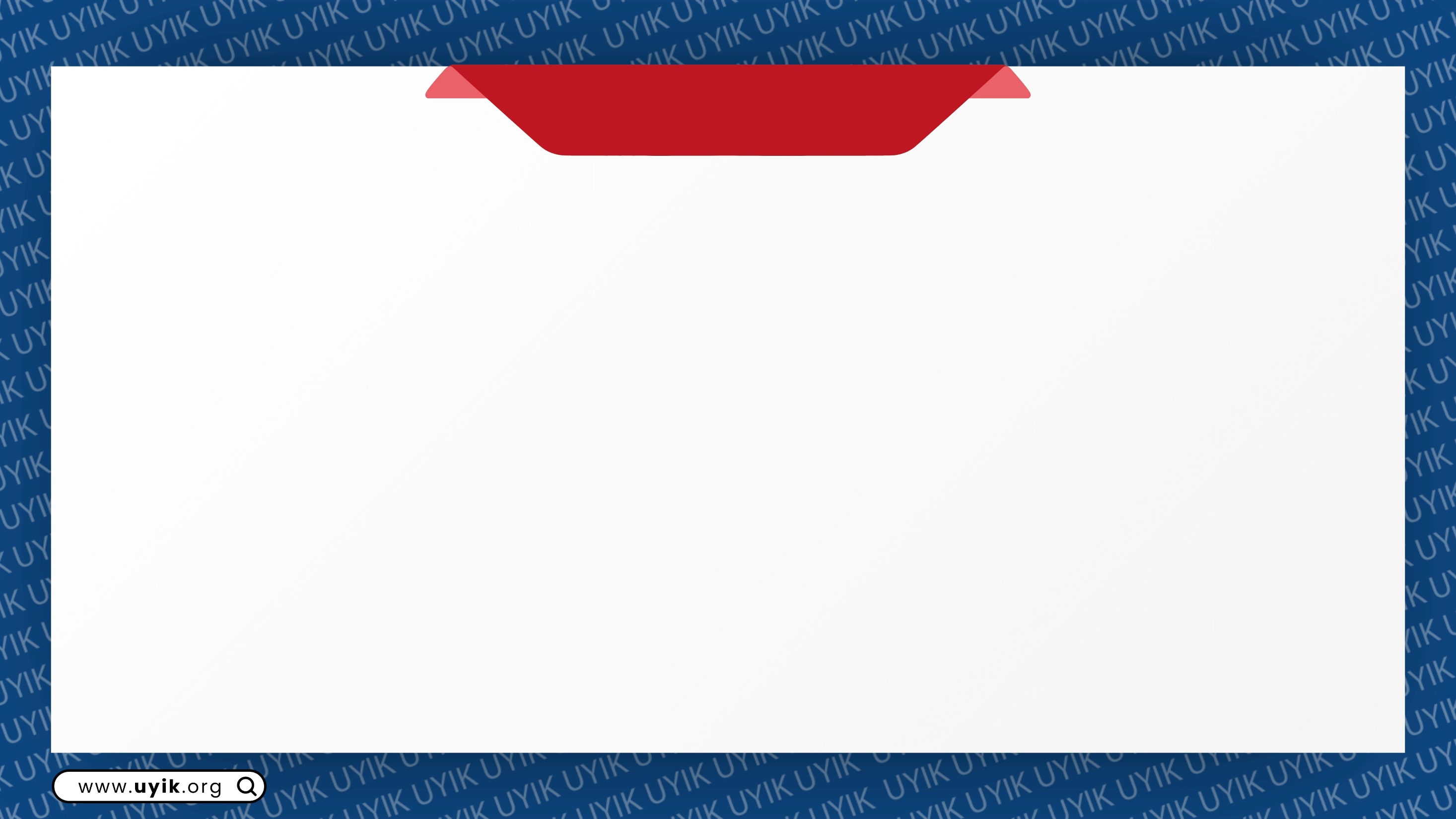 Research Findings
This section should present and interpret the findings obtained from the study.




Notes: Do not exceed six lines per slide (1.5 line spacing).
Notes: This section should be presented in a maximum of five slides. However, if there are a large number of tables, this rule may be extended accordingly.
Name-Surname of the Presenter
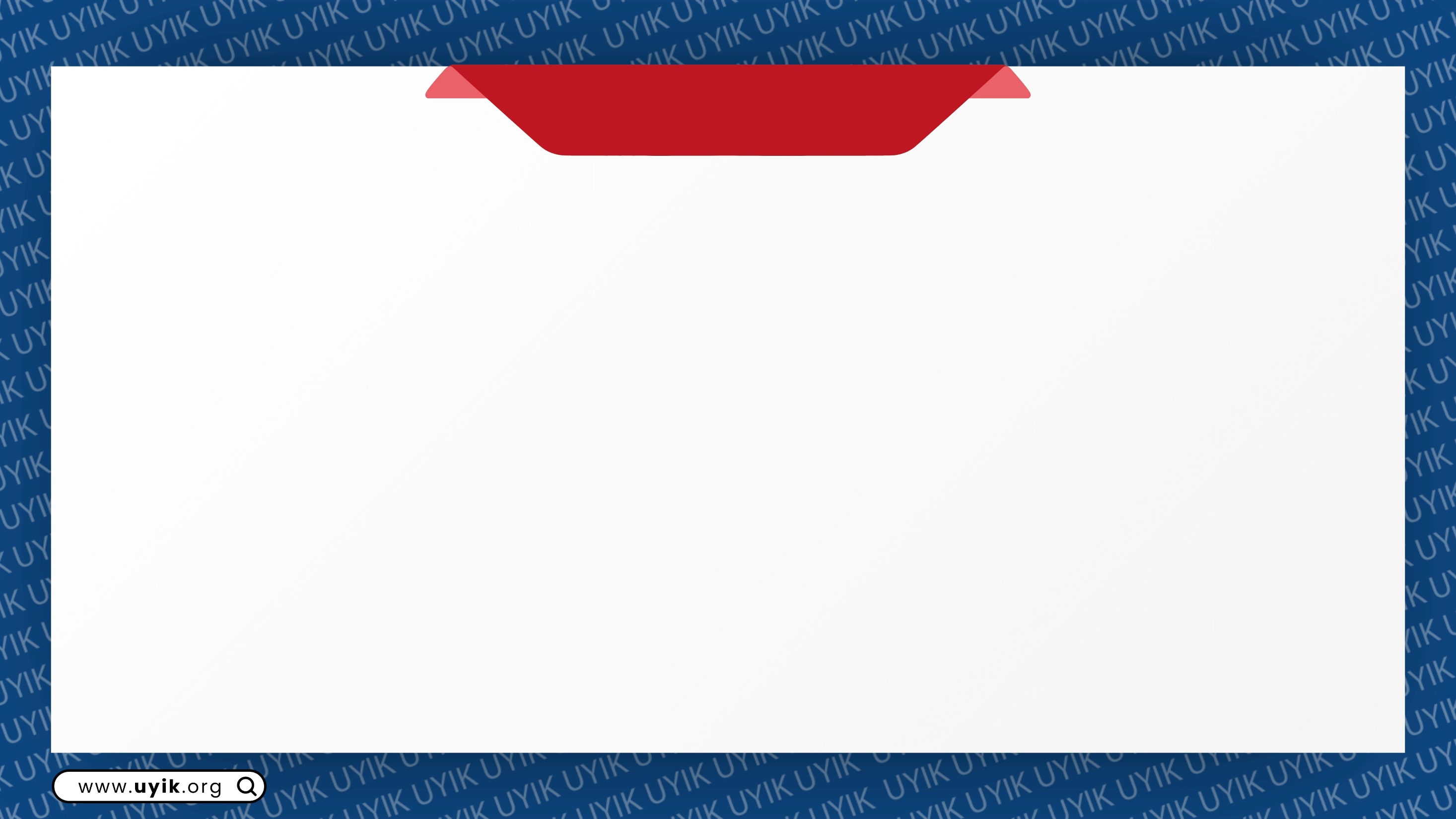 Research Findings
This section should present and interpret the findings obtained from the study.




Notes: Do not exceed six lines per slide (1.5 line spacing).
Notes: This section should be presented in a maximum of five slides. However, if there are a large number of tables, this rule may be extended accordingly.
Name-Surname of the Presenter
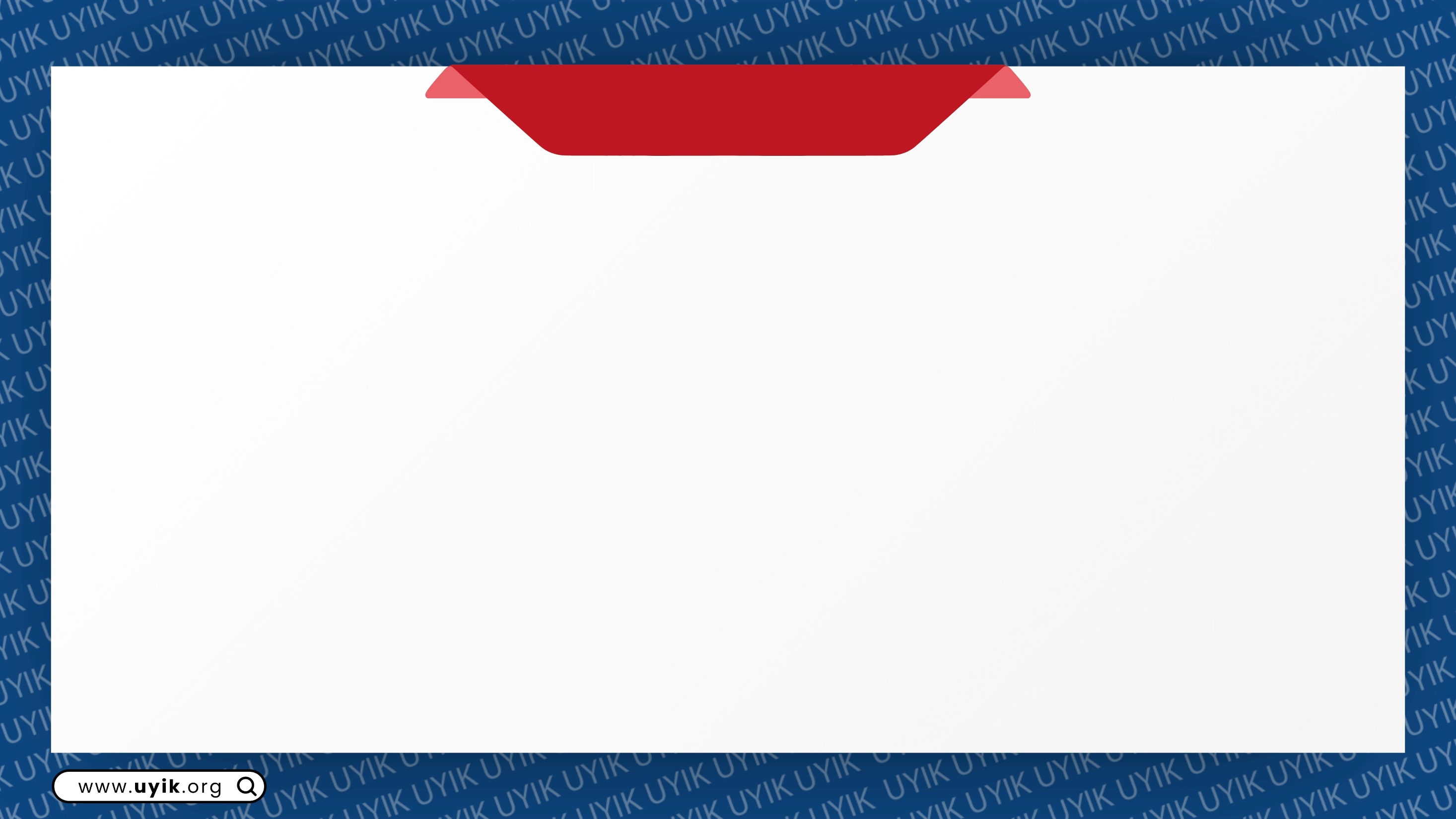 Research Findings
This section should present and interpret the findings obtained from the study.




Notes: Do not exceed six lines per slide (1.5 line spacing).
Notes: This section should be presented in a maximum of five slides. However, if there are a large number of tables, this rule may be extended accordingly.
Name-Surname of the Presenter
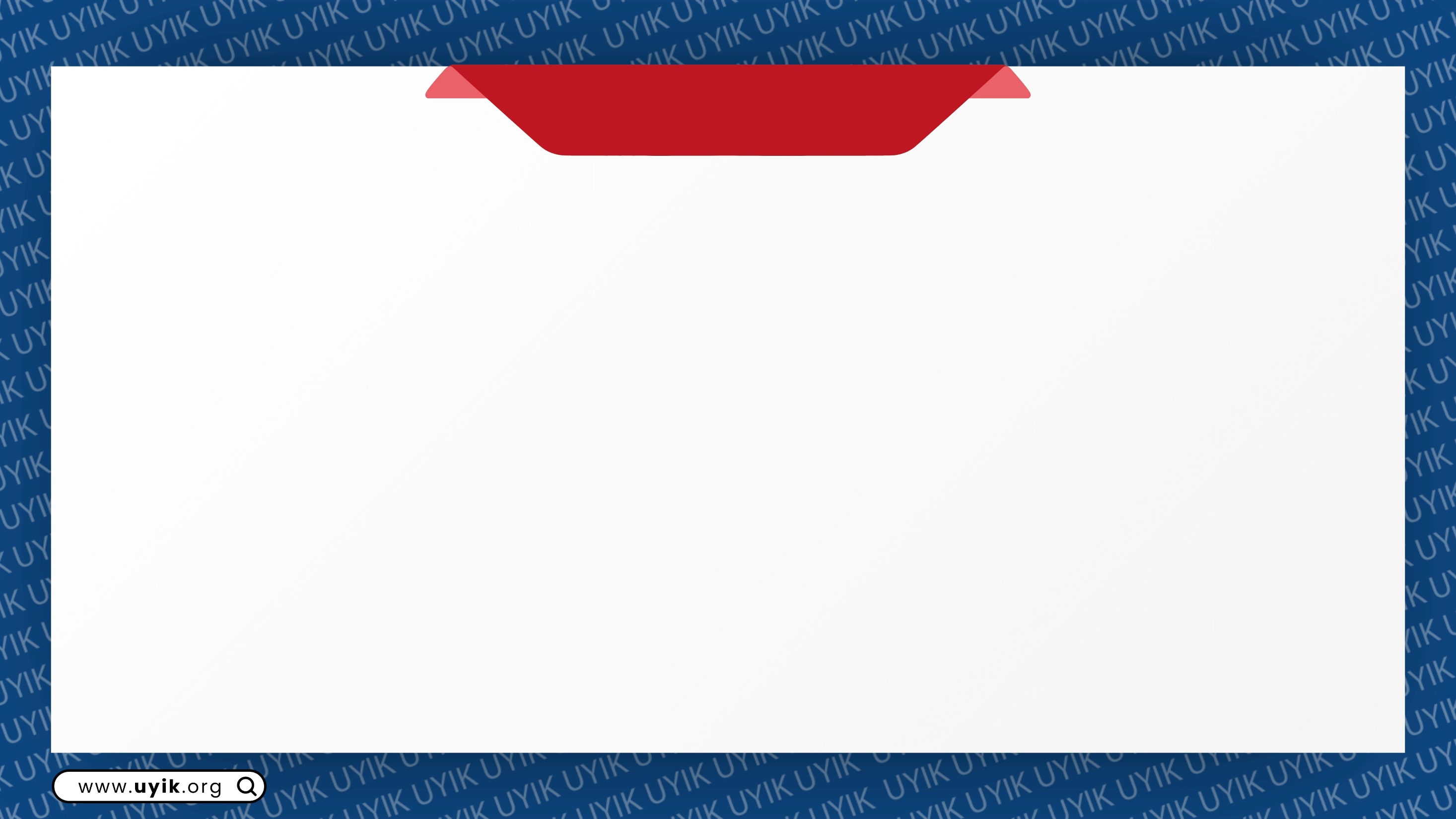 Research Findings
This section should present and interpret the findings obtained from the study.




Notes: Do not exceed six lines per slide (1.5 line spacing).
Notes: This section should be presented in a maximum of five slides. However, if there are a large number of tables, this rule may be extended accordingly.
Name-Surname of the Presenter
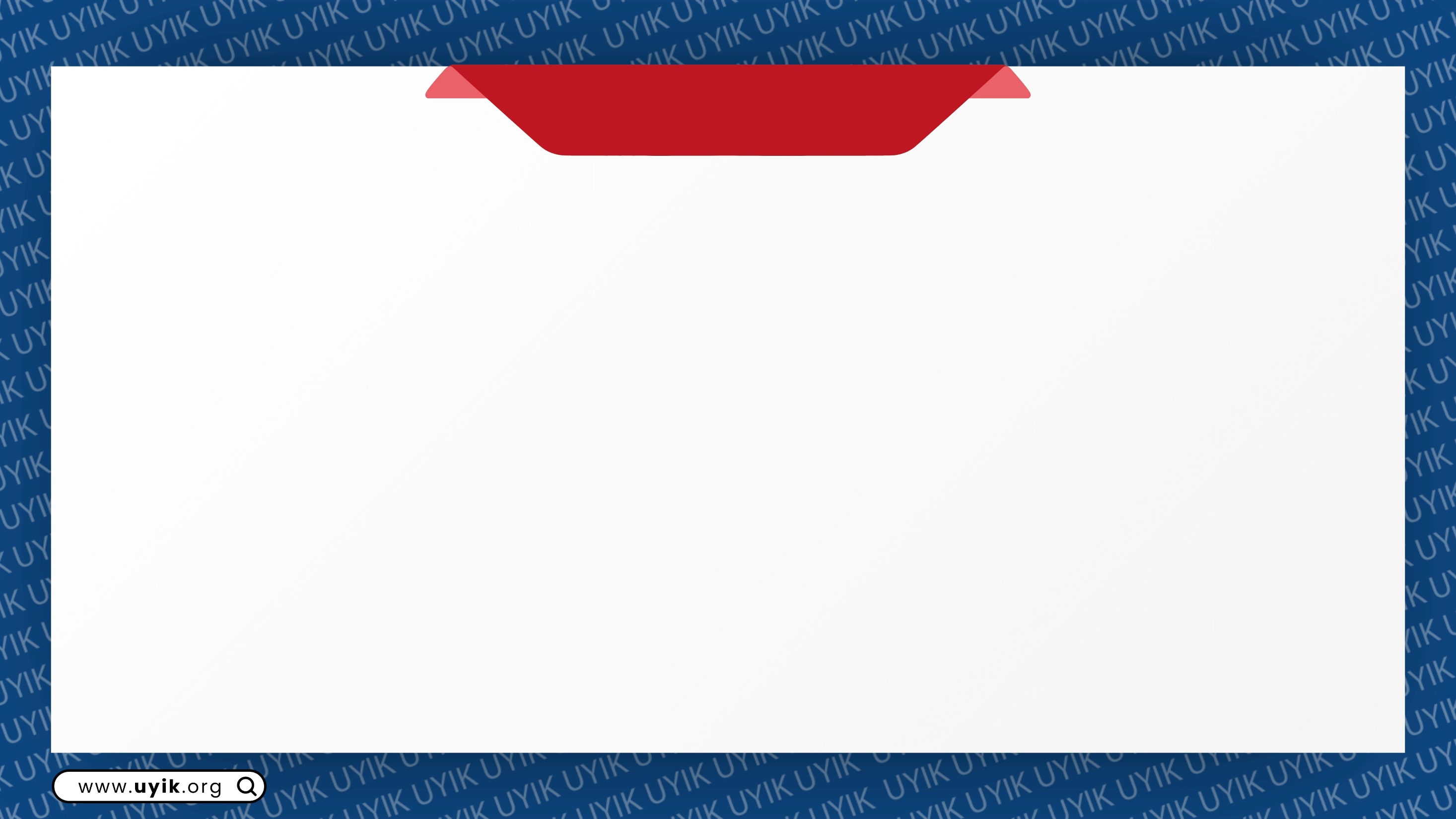 Research Findings
This section should present and interpret the findings obtained from the study.




Notes: Do not exceed six lines per slide (1.5 line spacing).
Notes: This section should be presented in a maximum of five slides. However, if there are a large number of tables, this rule may be extended accordingly.
Name-Surname of the Presenter
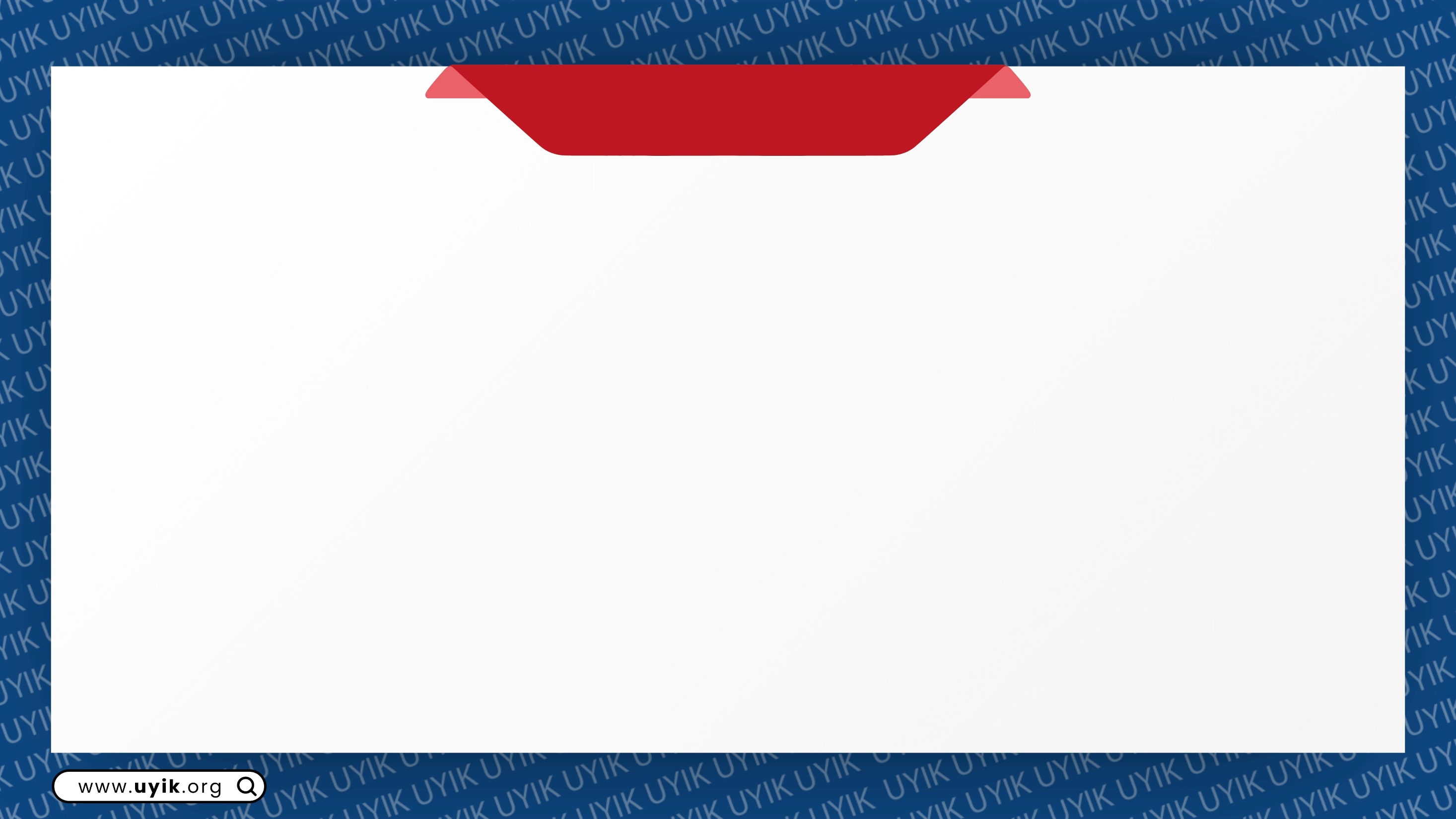 Conclusion and
Recommendations
This section should present the findings of the study and provide recommendations based on the results.




Notes: Do not exceed six lines per slide (1.5 line spacing).
Notes: This section should be presented in a maximum of four slides.
Name-Surname of the Presenter
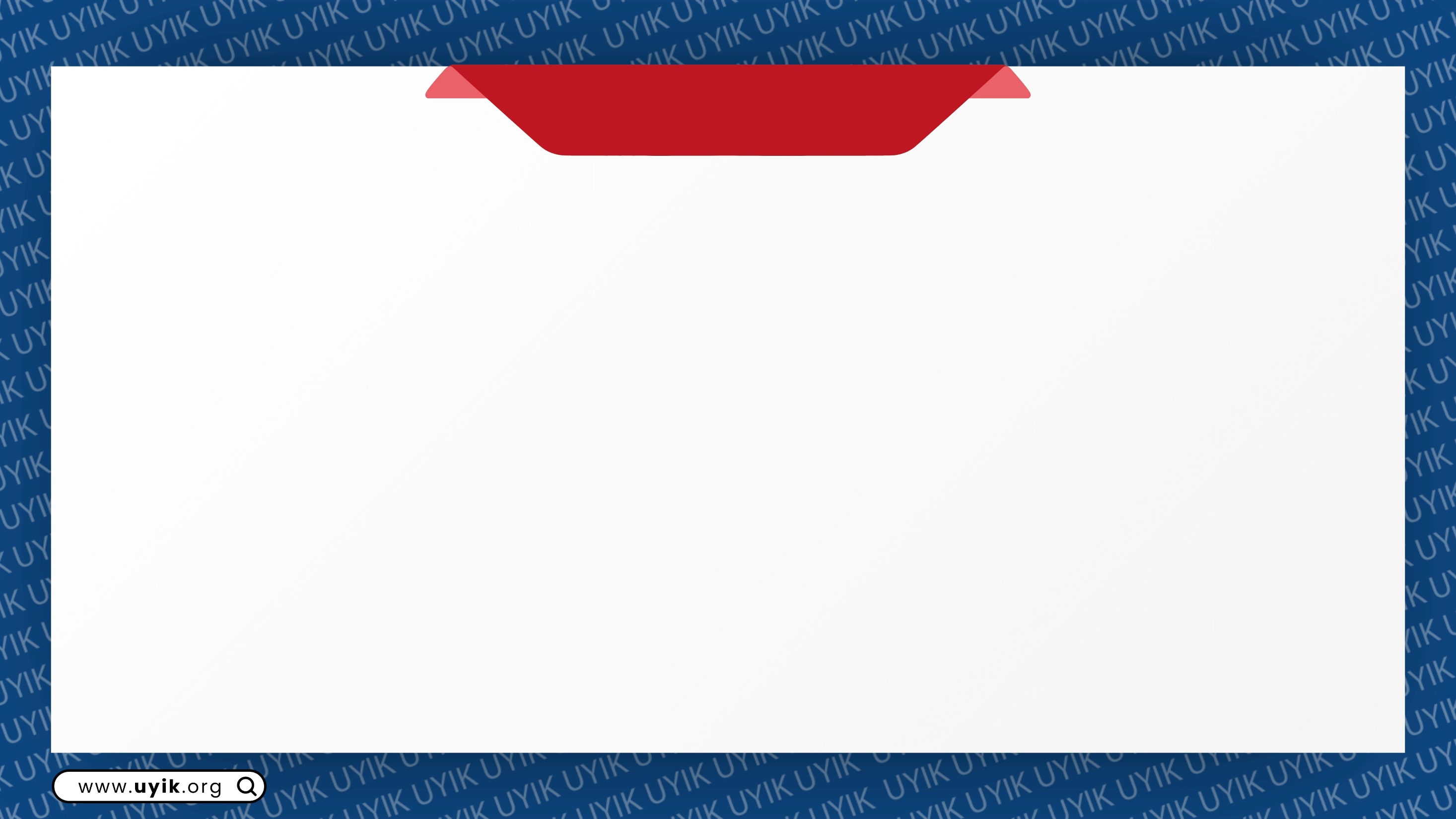 Conclusion and
Recommendations
This section should present the findings of the study and provide recommendations based on the results.




Notes: Do not exceed six lines per slide (1.5 line spacing).
Notes: This section should be presented in a maximum of four slides.
Name-Surname of the Presenter
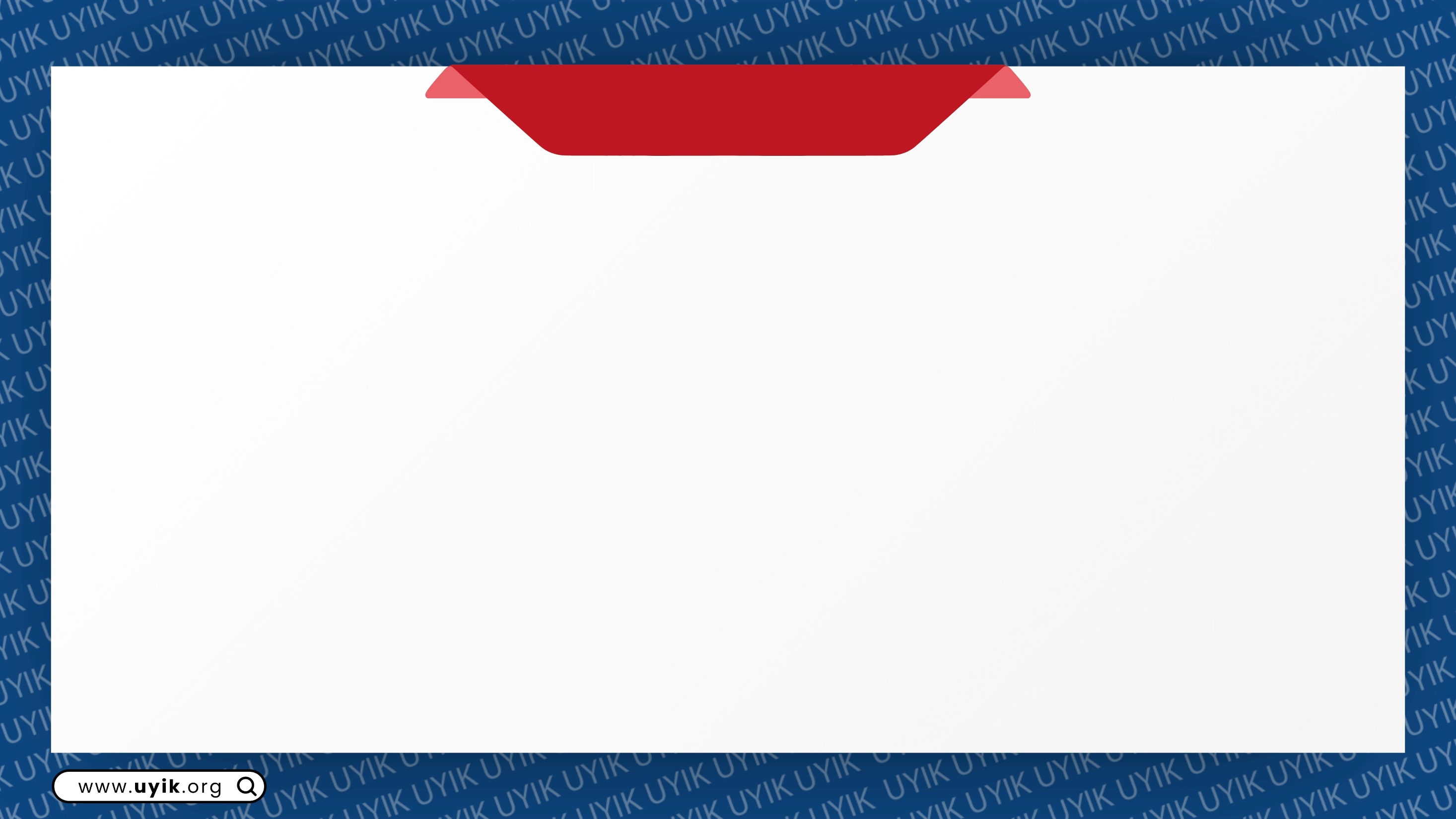 Conclusion and
Recommendations
This section should present the findings of the study and provide recommendations based on the results.




Notes: Do not exceed six lines per slide (1.5 line spacing).
Notes: This section should be presented in a maximum of four slides.
Name-Surname of the Presenter
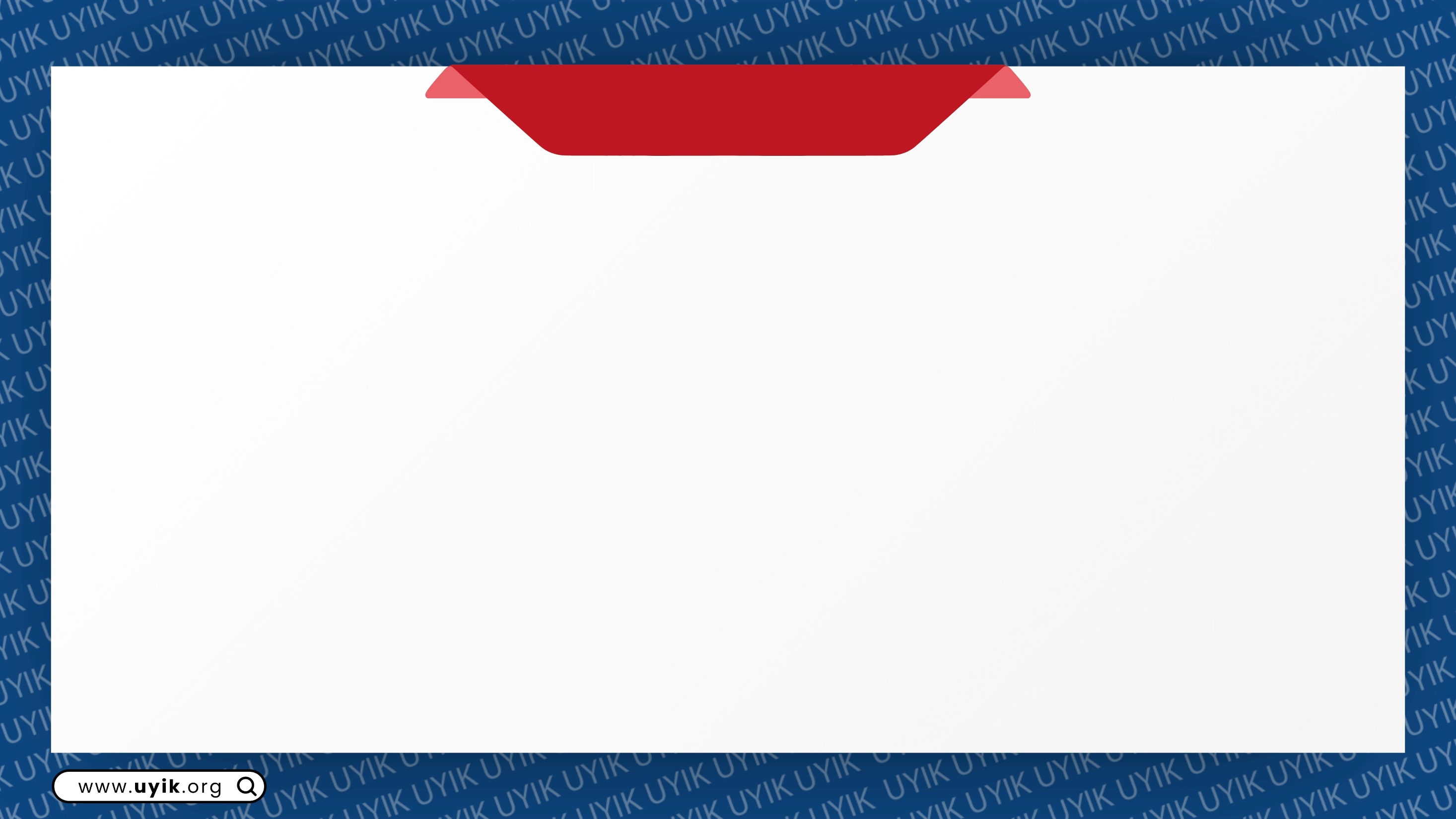 Conclusion and
Recommendations
This section should present the findings of the study and provide recommendations based on the results.




Notes: Do not exceed six lines per slide (1.5 line spacing).
Notes: This section should be presented in a maximum of four slides.
Name-Surname of the Presenter
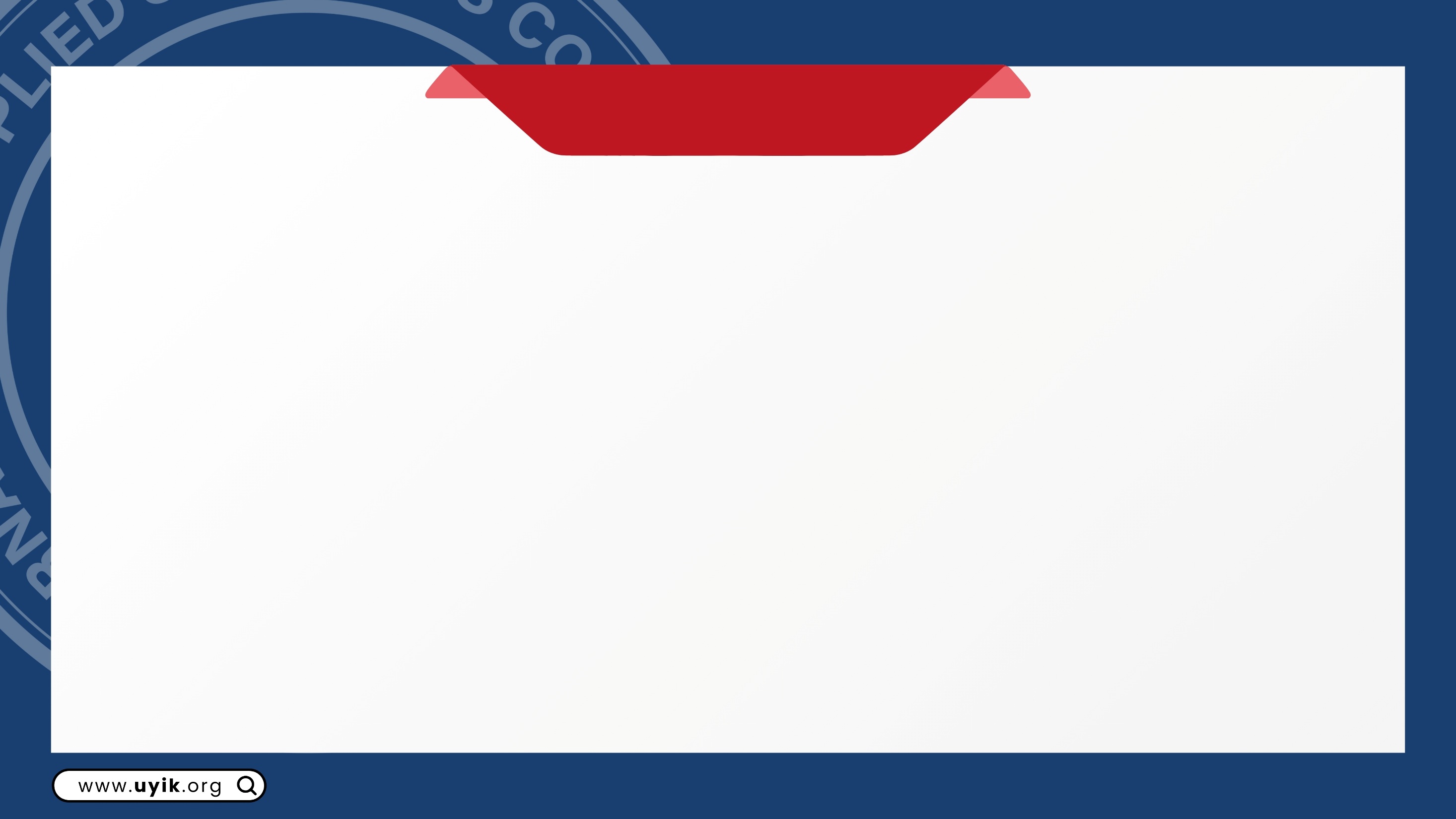 Resources
This section should list the key/reference sources of the research to provide valuable insights for the audience. Only a few selected sources should be included.





Notes: Do not exceed ten lines on this slide (1.5 line spacing).
Notes: This section should be presented in a single slide.
Name-Surname of the Presenter
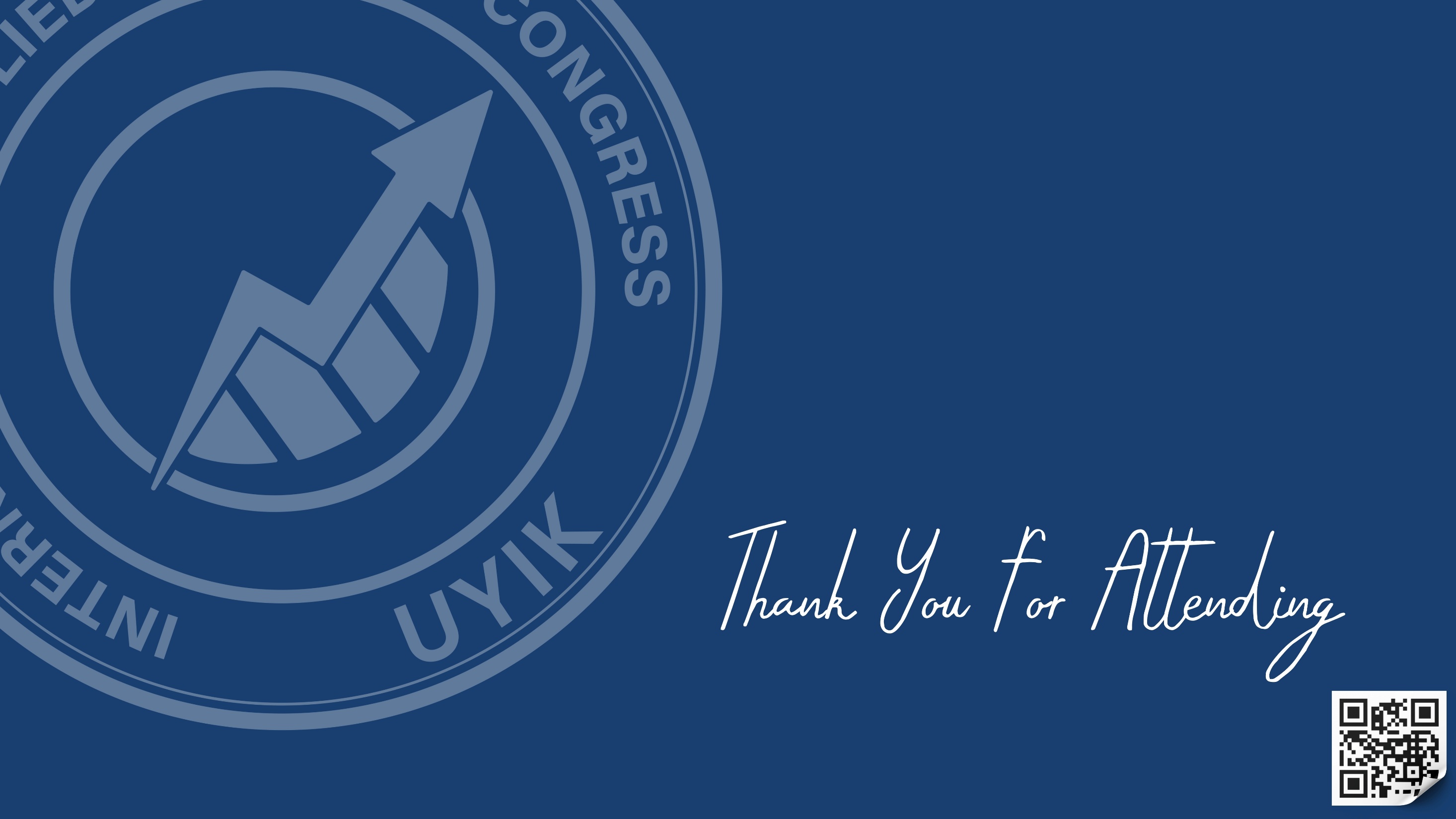